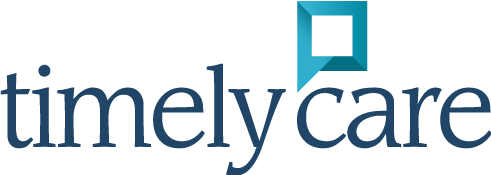 Your Virtual Health and Well-Being Resources
Available on the TimelyCare app or timelycare.com/lbcc
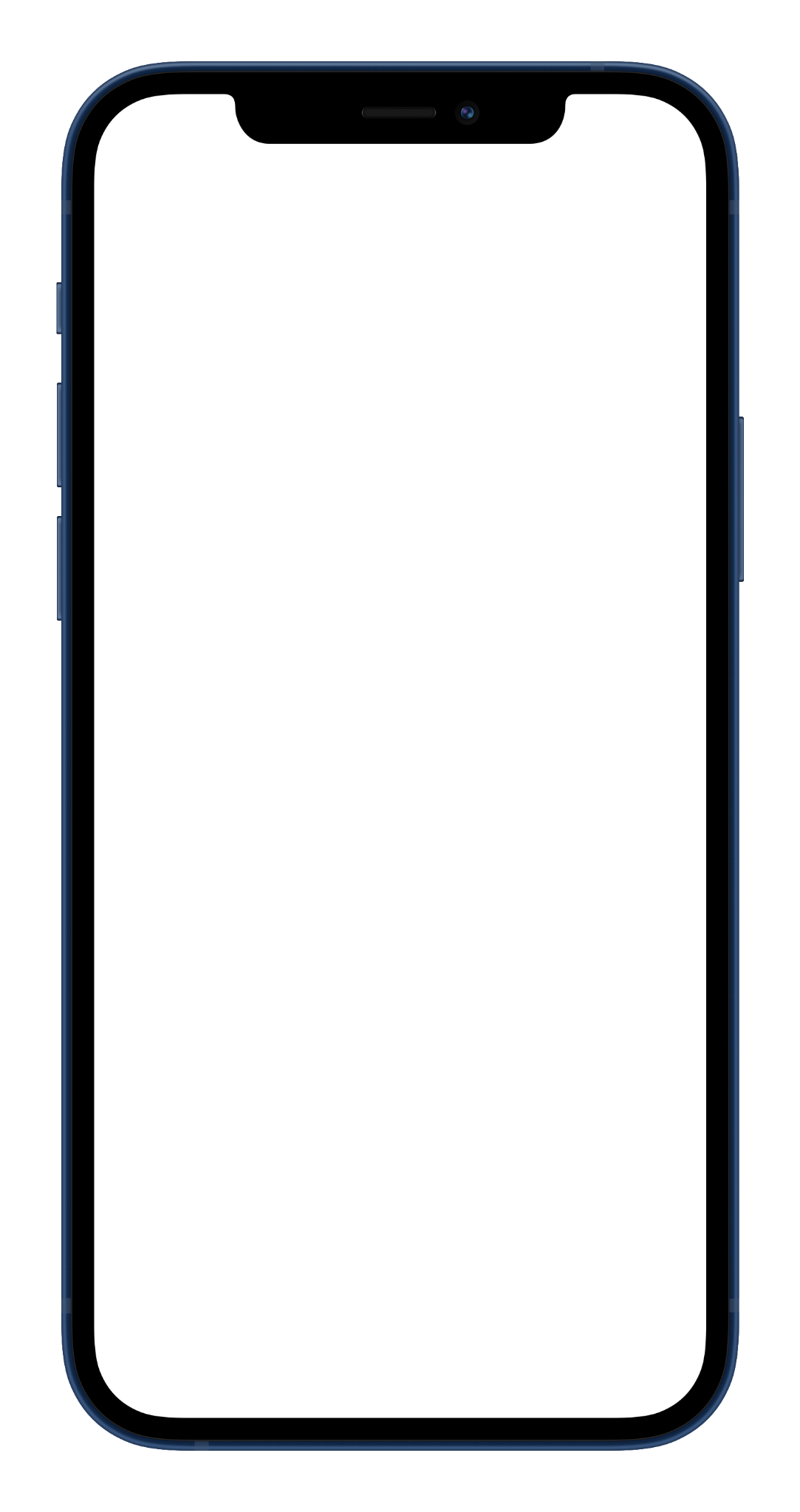 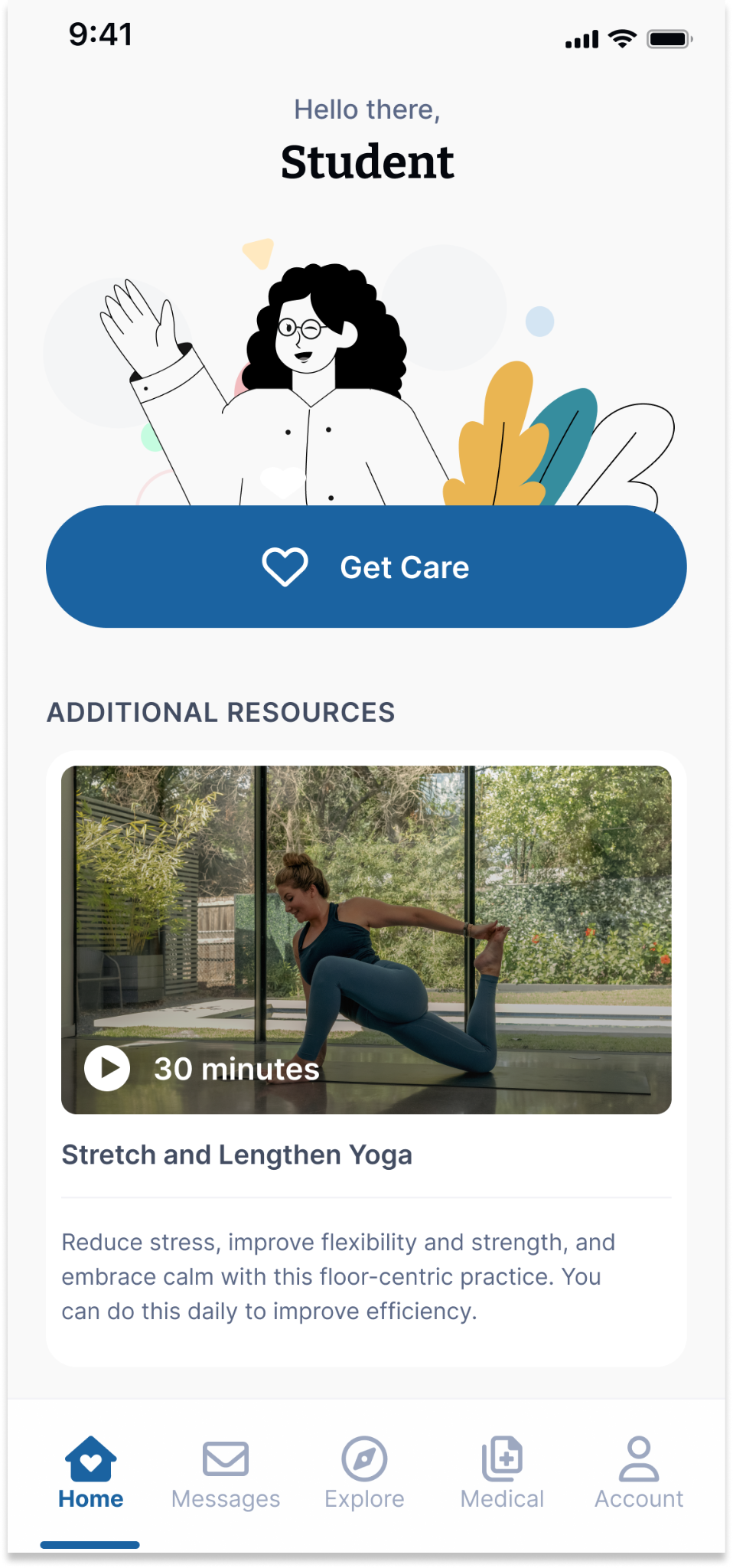 QR CODE HERE
TalkNow
24/7, on-demand emotional support to talk about anything.
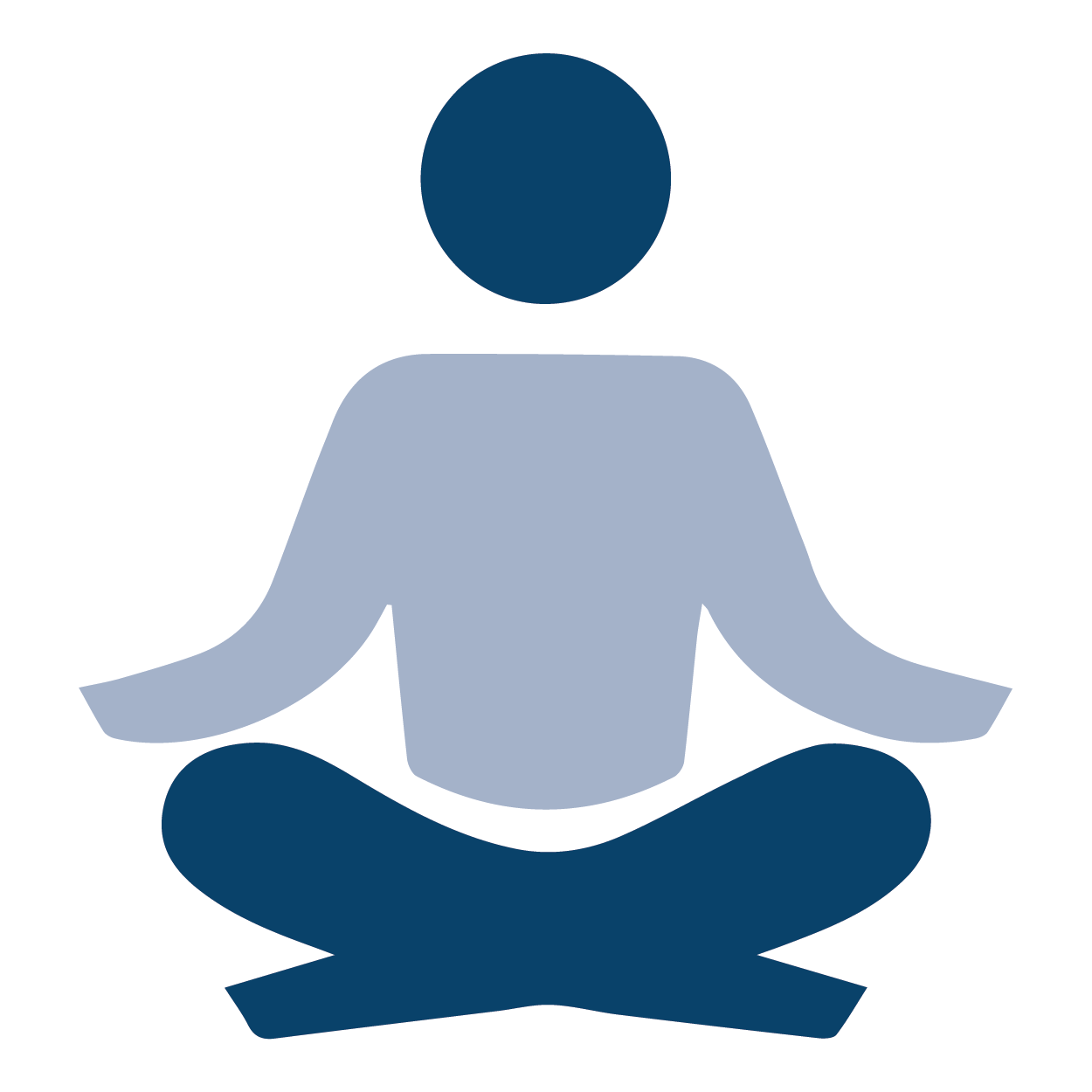 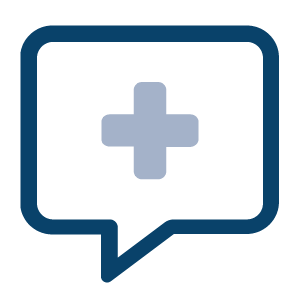 Self-Care Content
Visit the “Explore” page for guided self-care content.
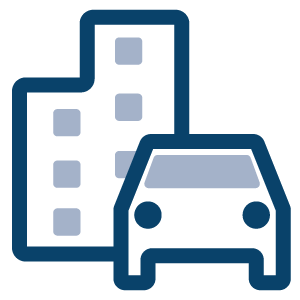 Basic Needs Support
Access to free or reduced-cost community resources.
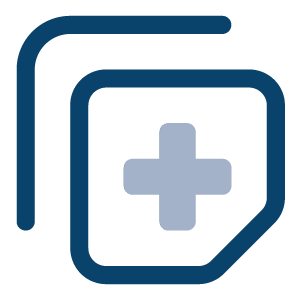 Scheduled Counseling
Choose your preferred day, time, and mental health provider.
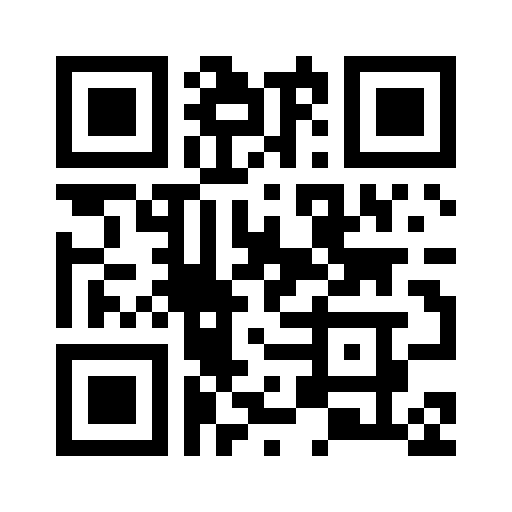 Scan the QR Code to access care.
It’s for Students.
@timelycare
@timelycare
@timely_care
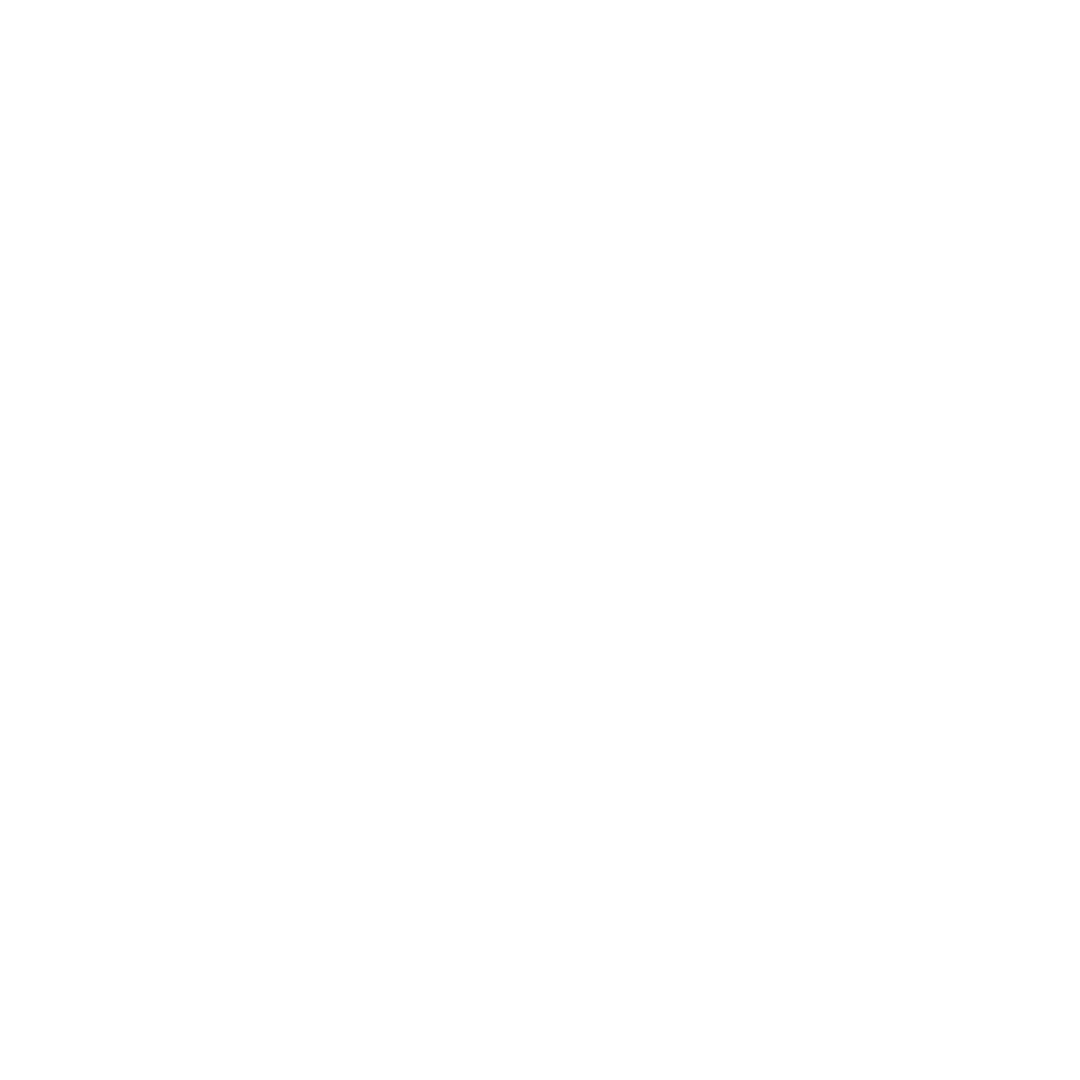 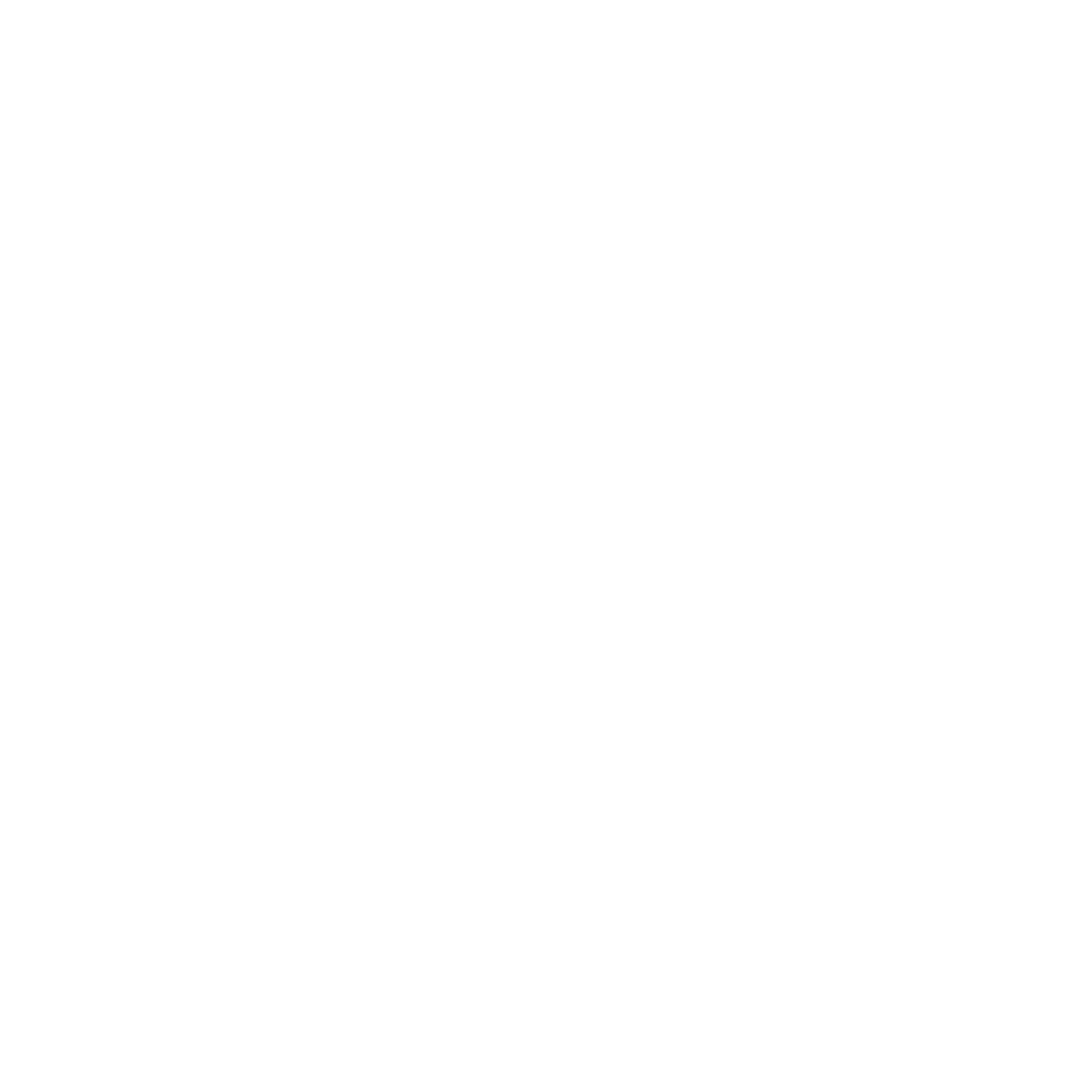 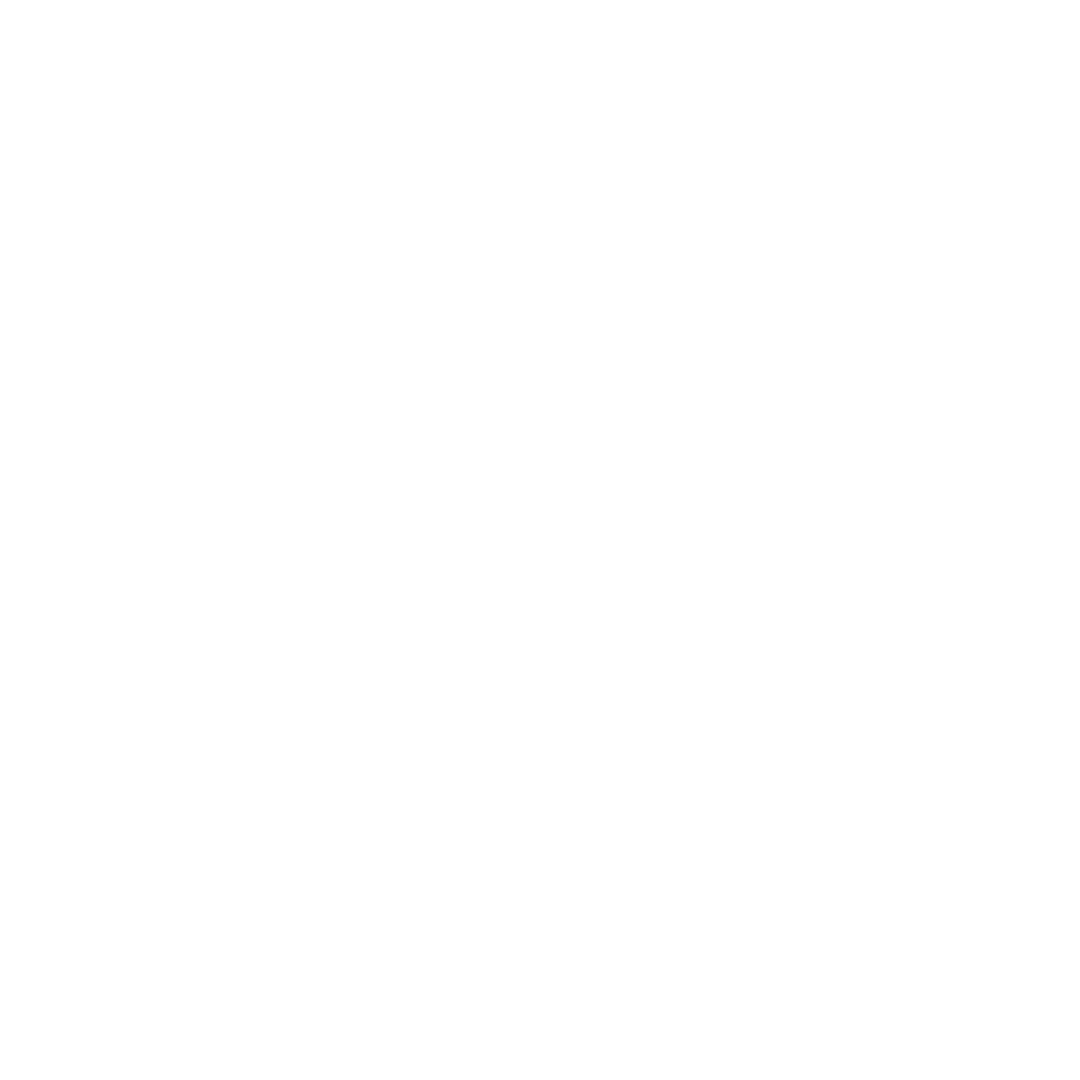 FOR FREE.